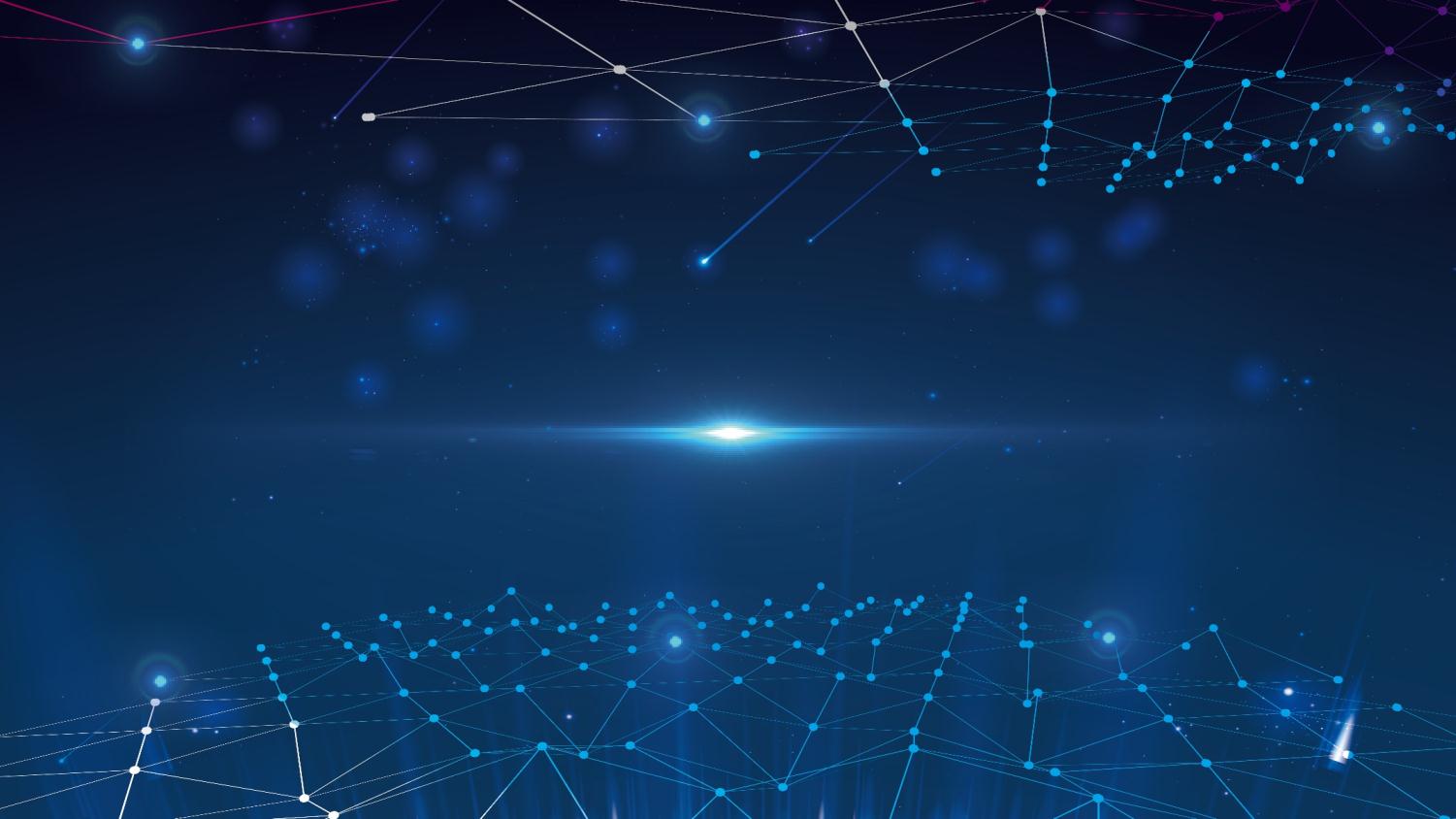 LOGO
2030
创新科技感PPT模板
Science and technology leading the future
目录
文字内容
虚位以待
遇见未来
未来以来
点击此处添加具体文本描述点击此处添加具体文本描述点击此处添加具体文本描述点击此处
点击此处添加具体文本描述点击此处添加具体文本描述点击此处添加具体文本描述点击此处
点击此处添加具体文本描述点击此处添加具体文本描述点击此处添加具体文本描述点击此处
点击此处添加具体文本描述点击此处添加具体文本描述点击此处添加具体文本描述点击此处
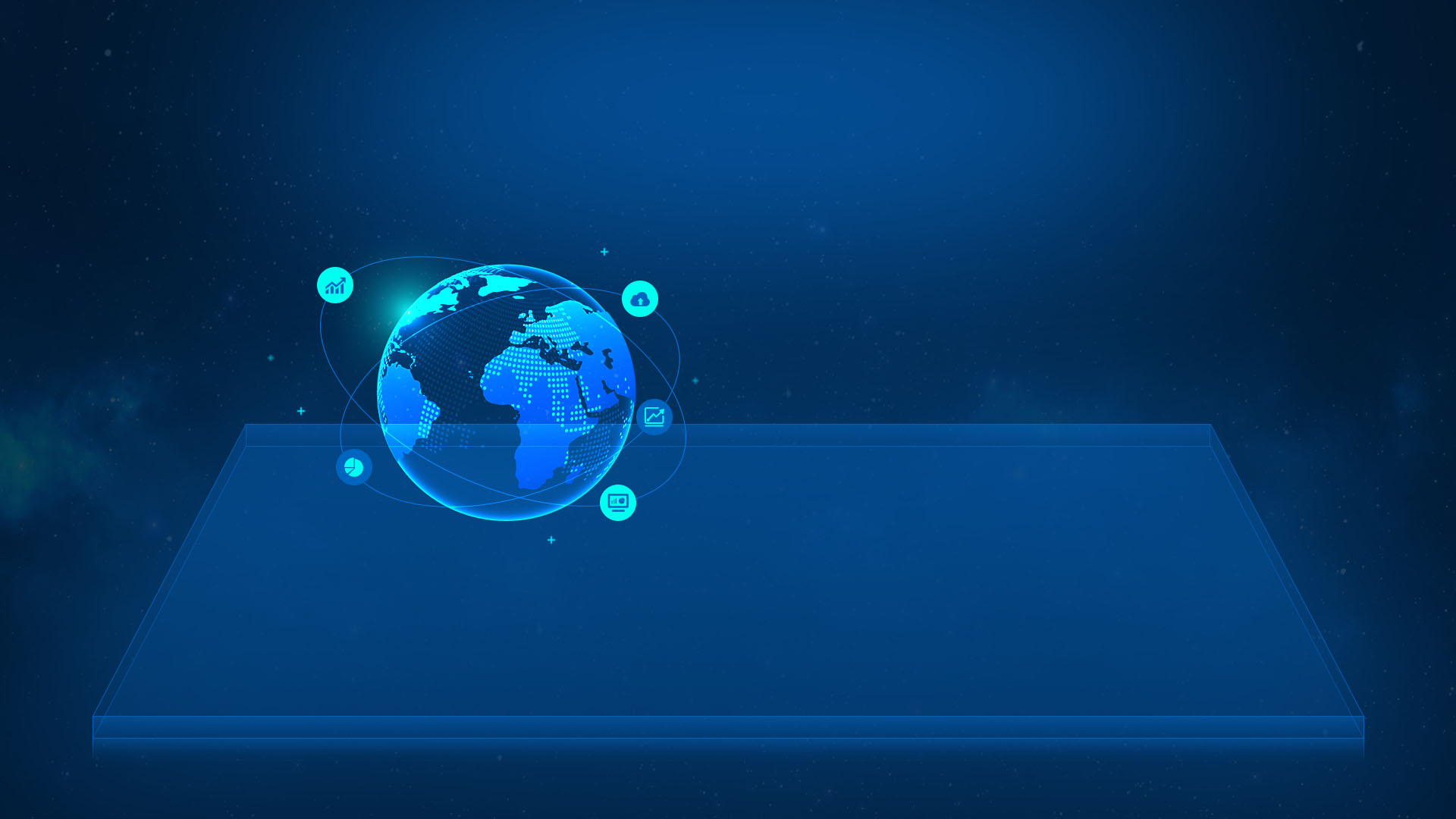 1
文字内容
点击此处添加具体文本说明点击此处添加
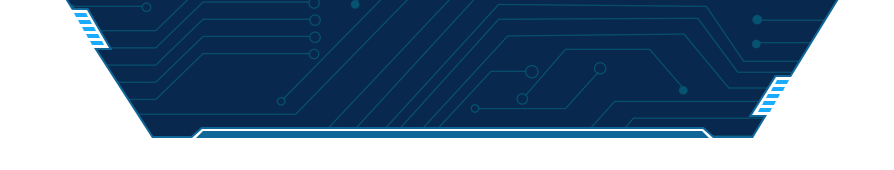 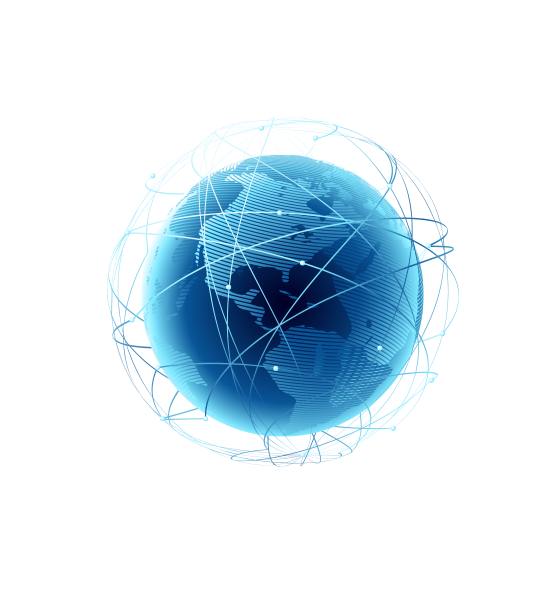 文字内容
99%
输入标题
输入标题
点击此处添加具体文本说点击此处添加点击此处添加具体文本说点击此处添加点击此处添加具体
点击此处添加具体文本说点击此处添加点击此处添加具体文本说点击此处添加点击此处添加具体
点击此处添加具体文本说点击此处添加点击此处添加具体文本说点击此处添加点击此处添加具体
输入标题
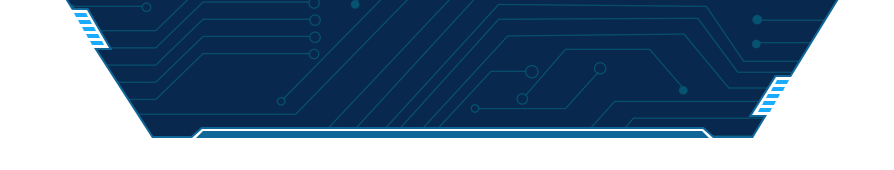 文字内容
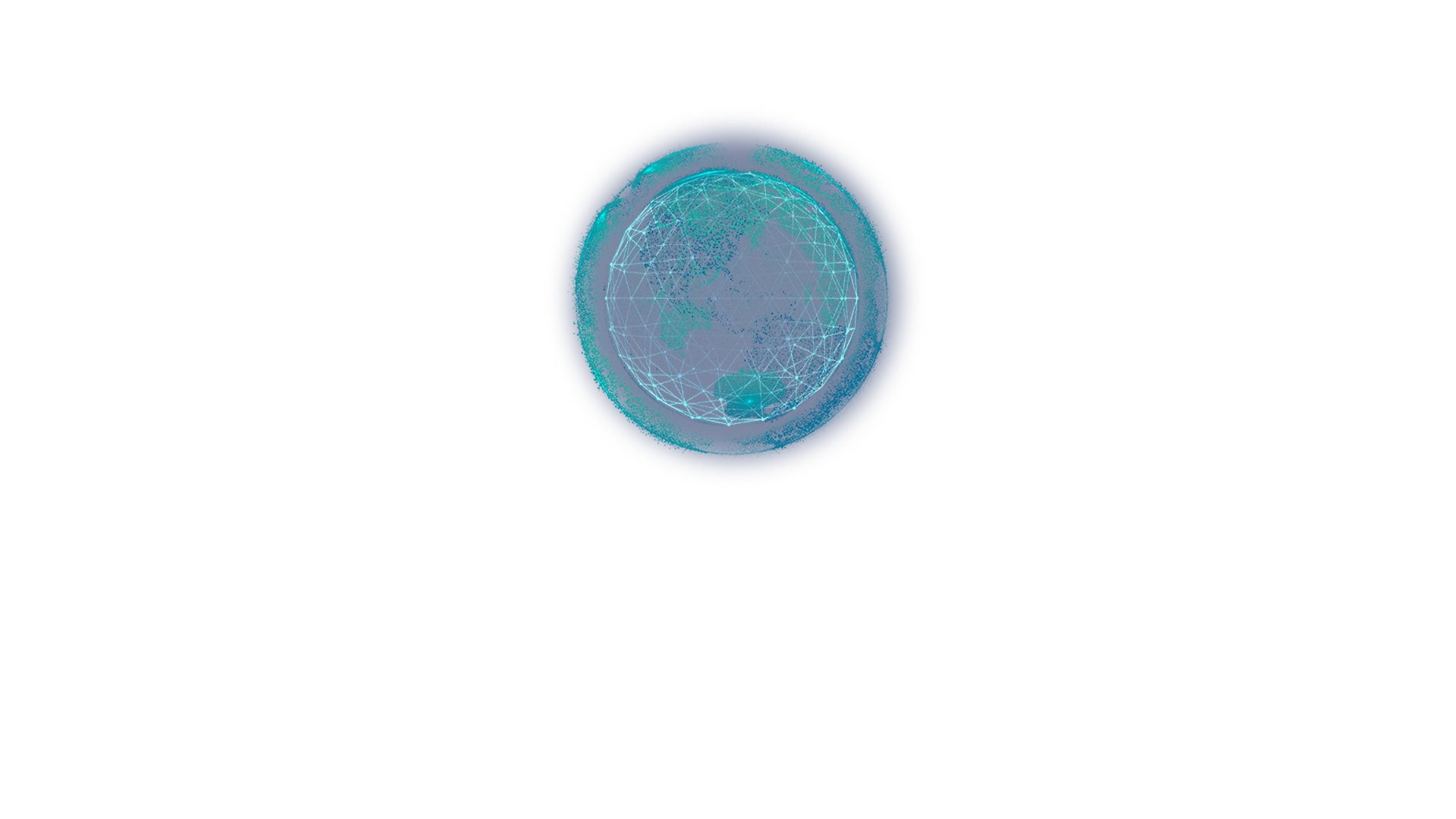 输入标题
点击此处添加具体文本说明点击此处添加具体文本说明点击此处添加具体文本说明点点击本说明点点击此处添加具体文本说明点击此处添加具体文本
$1,000,000
85%
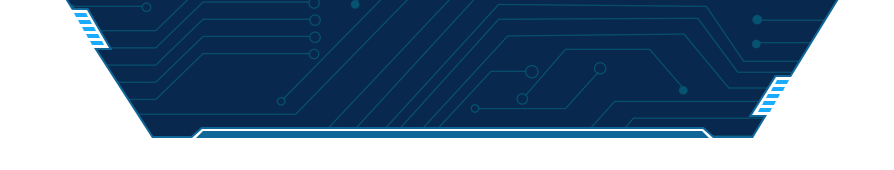 文字内容
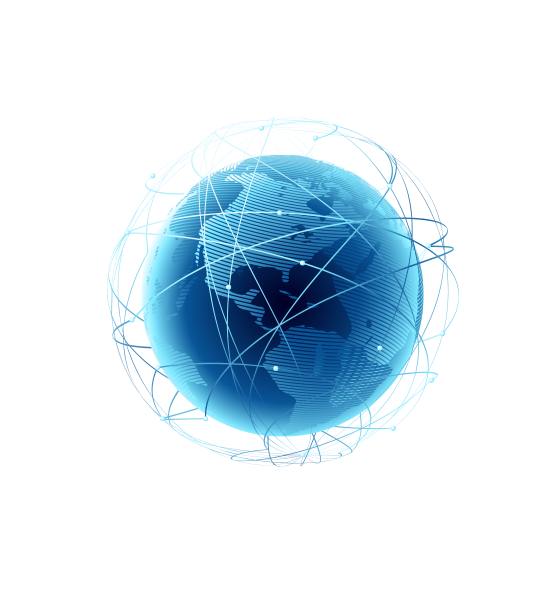 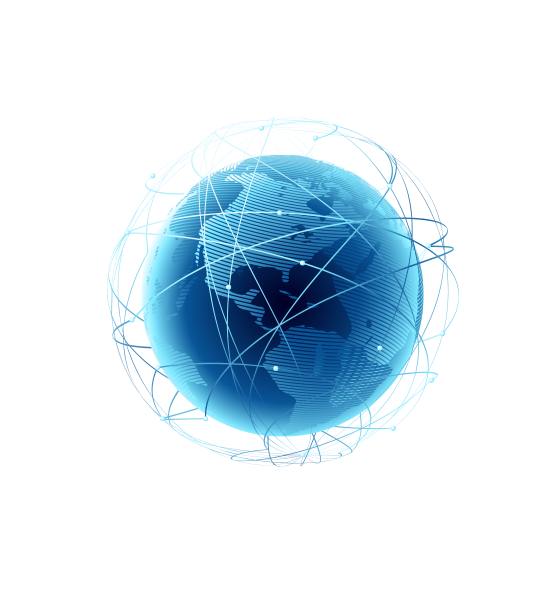 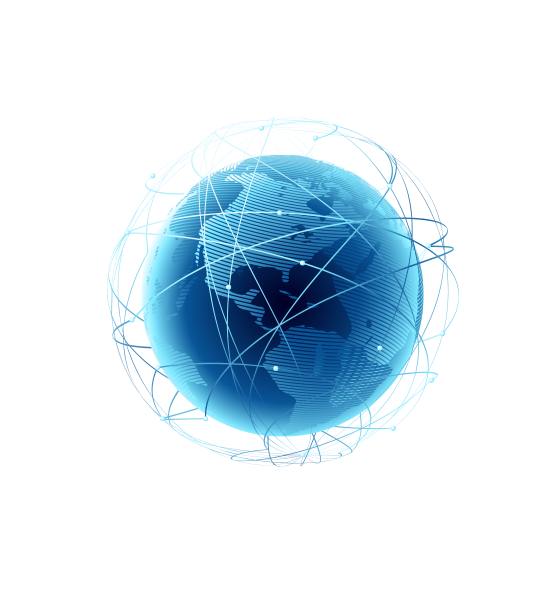 输入标题
输入标题
输入标题
点击此处添加具体文本说明点击此处添加具体文本说明点击此处添加具体文本说明点击此点击此处添加具体
点击此处添加具体文本说明点击此处添加具体文本说明点击此处添加具体文本说明点击此点击此处添加具体
点击此处添加具体文本说明点击此处添加具体文本说明点击此处添加具体文本说明点击此点击此处添加具体
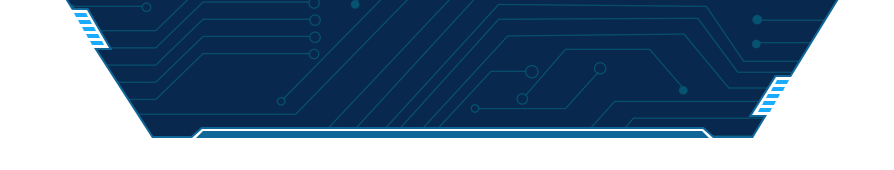 文字内容
输入标题
输入标题
输入标题
输入标题
输入标题
输入标题
点击此处添加具体文本说明点击此处添加
点击此处添加具体文本说明点击此处添加
点击此处添加具体文本说明点击此处添加
点击此处添加具体文本说明点击此处添加
点击此处添加具体文本说明点击此处添加
点击此处添加具体文本说明点击此处添加
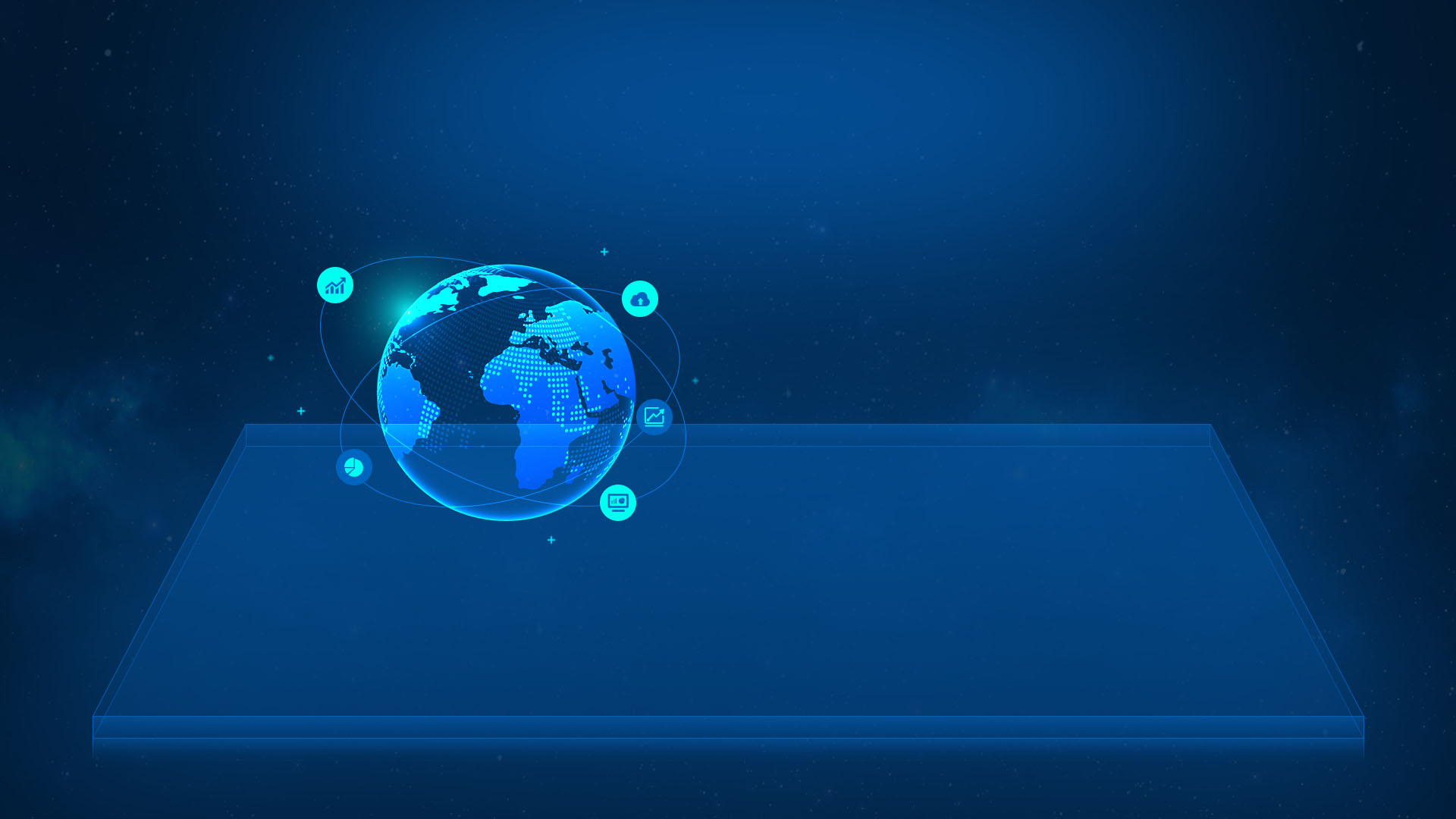 2
文字内容
点击此处添加具体文本说明点击此处添加
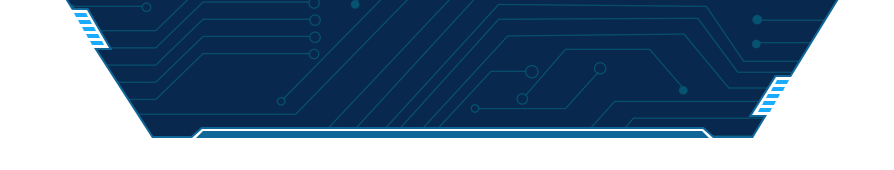 文字内容
85%
输入标题
输入标题
输入标题
输入标题
点击此处添加具体文本说点击此处添加点击此处添加具体文本说点击
点击此处添加具体文本说点击此处添加点击此处添加具体文本说点击
点击此处添加具体文本说点击此处添加点击此处添加具体文本说点击
点击此处添加具体文本说点击此处添加点击此处添加具体文本说点击
35%
79%
86%
38%
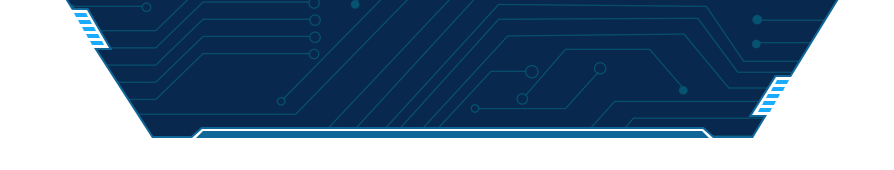 文字内容
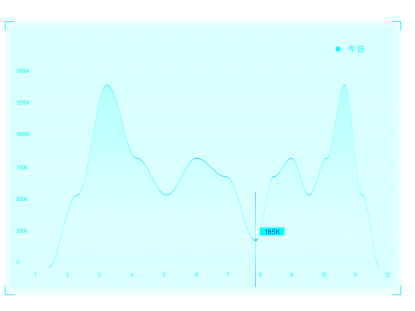 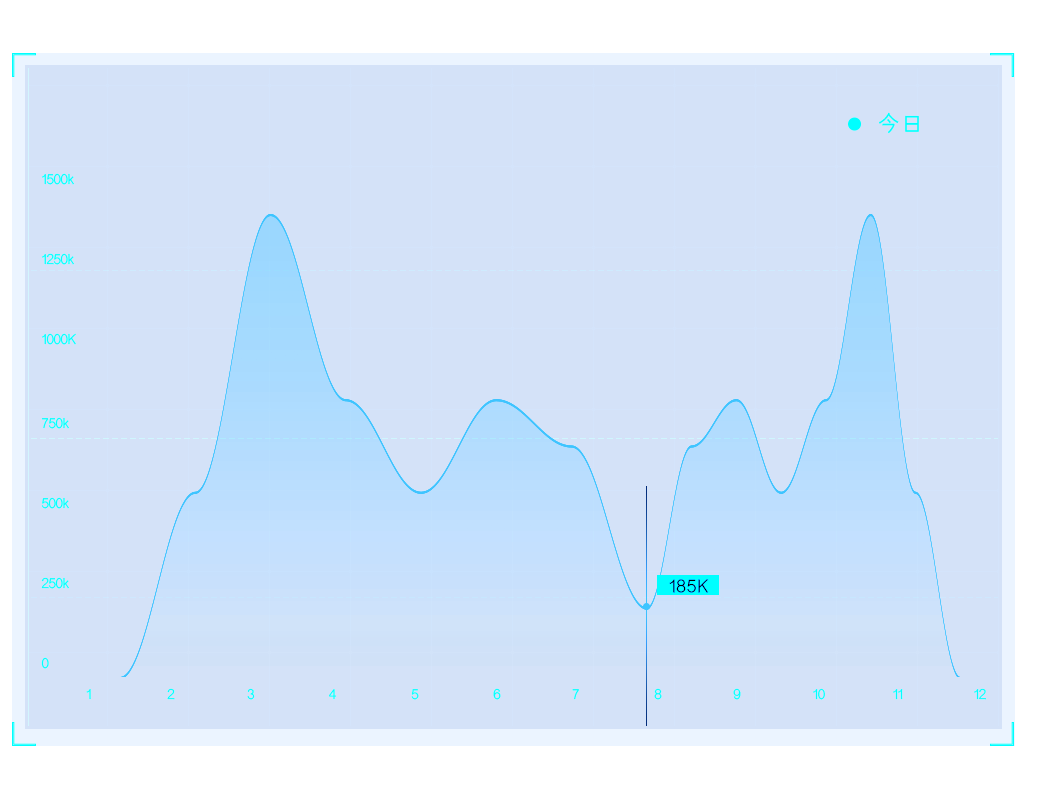 输入标题
点击此处添加具体文本说明点击此处添加具体文本说明点击此处添加具体文本说明点点击本说明点点击此处添加具体文本说明点击此处添加具体文本
$1,000,000
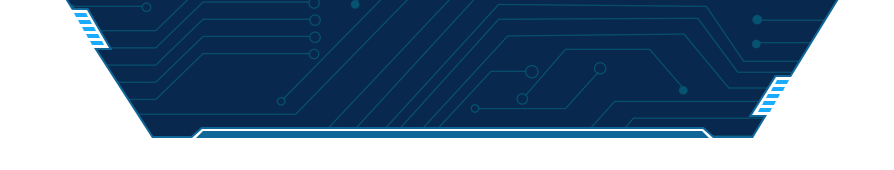 文字内容
输入标题
输入标题
输入标题
输入标题
输入标题
输入标题
点击此处添加具体文本说点击此处添加
点击此处添加具体文本说点击此处添加
点击此处添加具体文本说点击此处添加
点击此处添加具体文本说点击此处添加
点击此处添加具体文本说明点击此处添加具体文本说明点击此处添加具体文本说明点击此点击此处添加具体文本说明点击此
点击此处添加具体文本说明点击此处添加具体文本说明点击此处添加具体文本说明点击此点击此处添加具体文本说明点击此
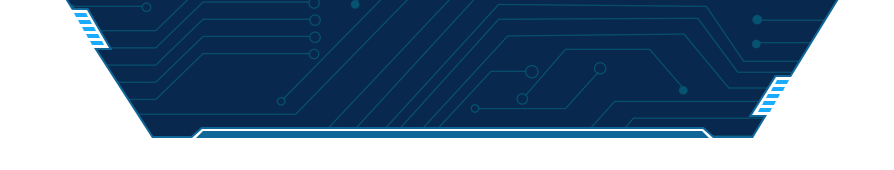 文字内容
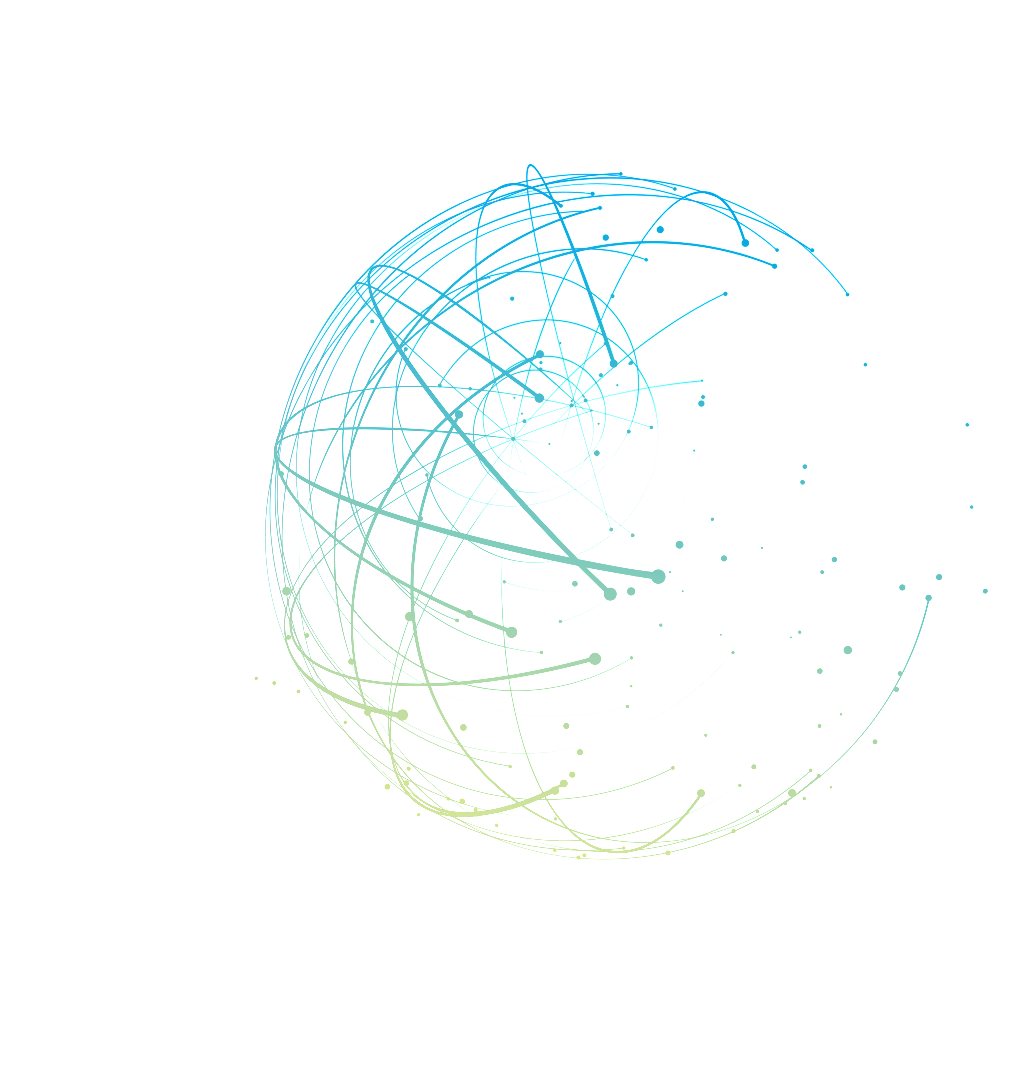 输入标题
输入标题
点击此处添加具体文本说明点击此处添加具体文本说明点击此处添加具体文本说明点击此
点击此处添加具体文本说明点击此处添加具体文本说明点击此处添加具体文本说明点击此
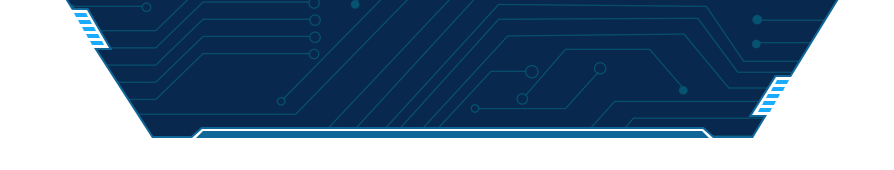 文字内容
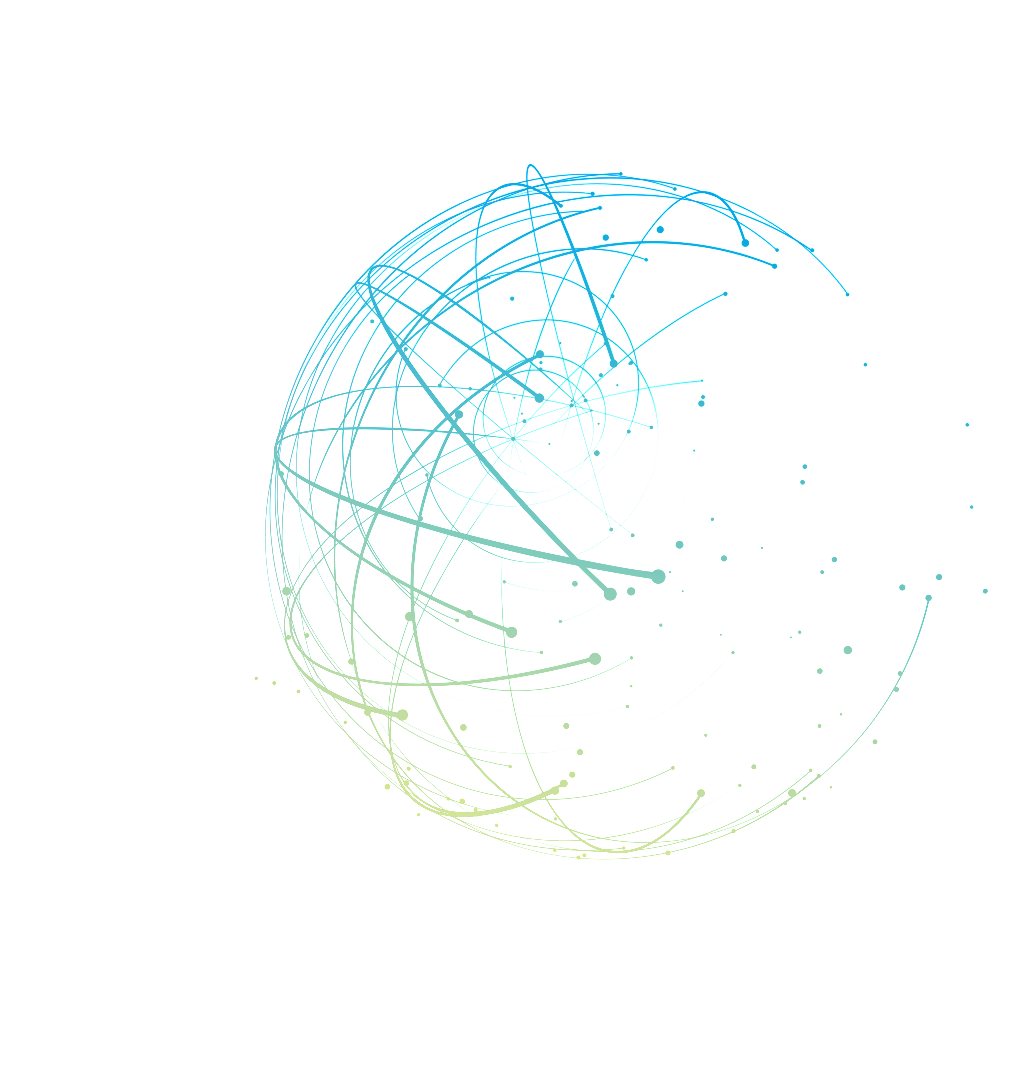 输入标题
点击此处添加具体文本说明点击此处添加具体文本说明点击此处添加具体文本说明点击此点击此处添加具体文本说明点击此处添加具体文本说明点击此处添加具体文本说明点击此点击此处添加具体文本说明点击此处添加具体文本说明点击此处添加具体文本说明点击此点击此处添加具体文本说明点击此处添加
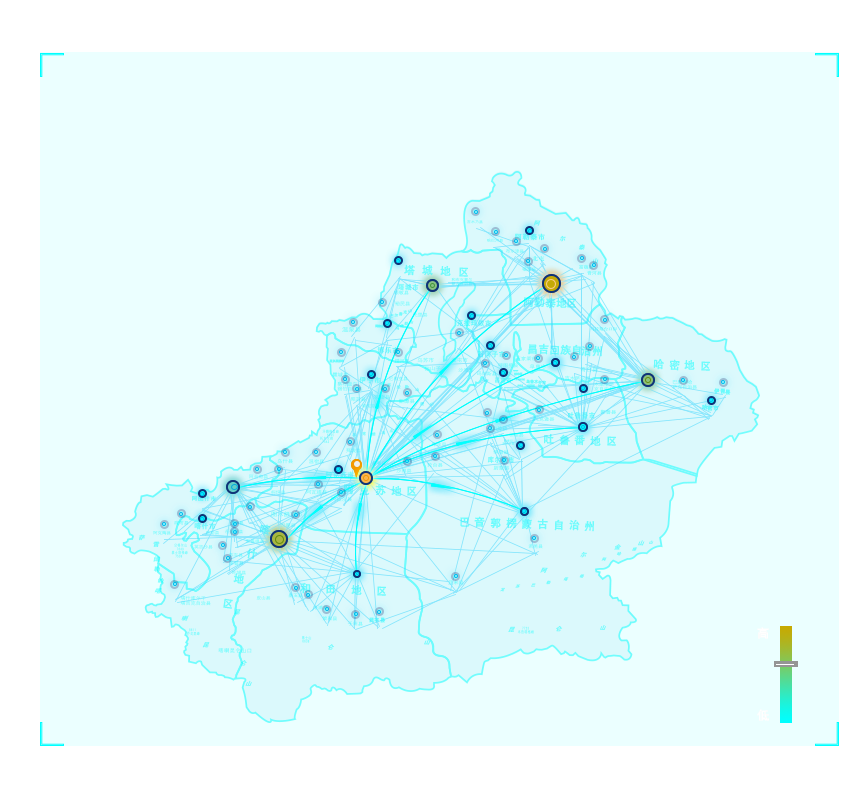 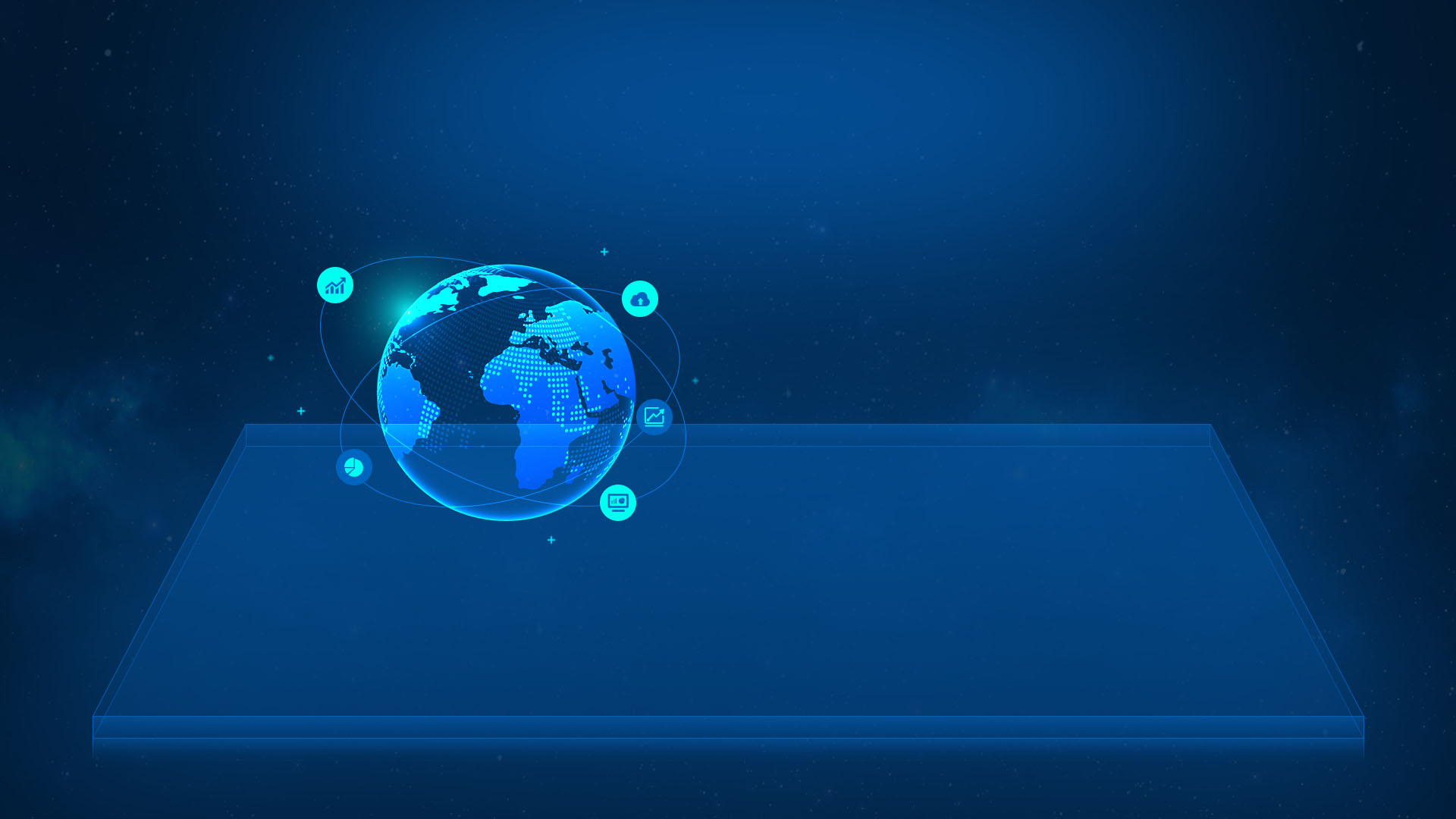 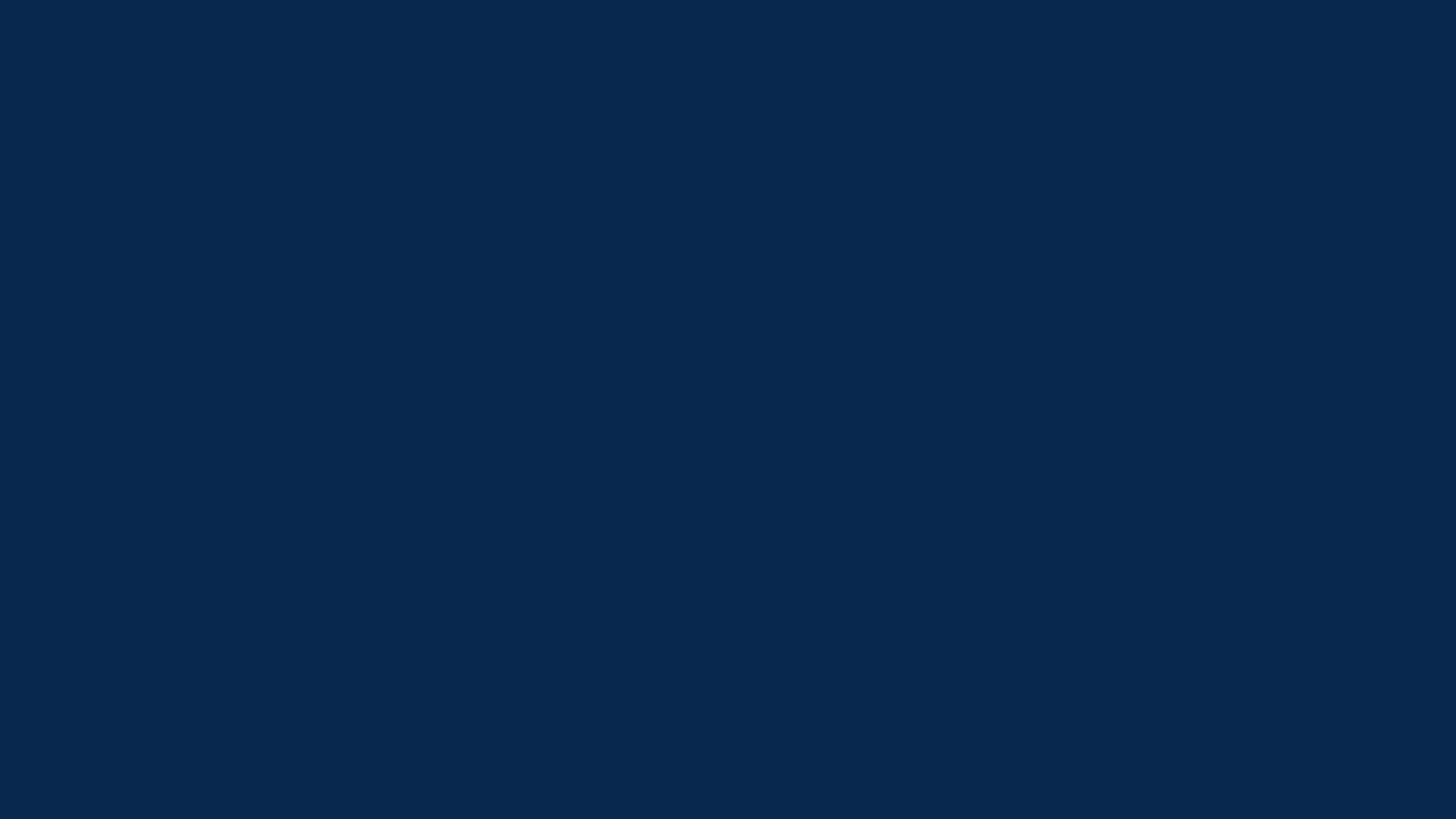 3
文字内容
点击此处添加具体文本说明点击此处添加
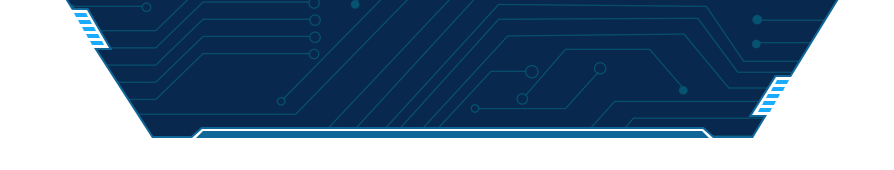 文字内容
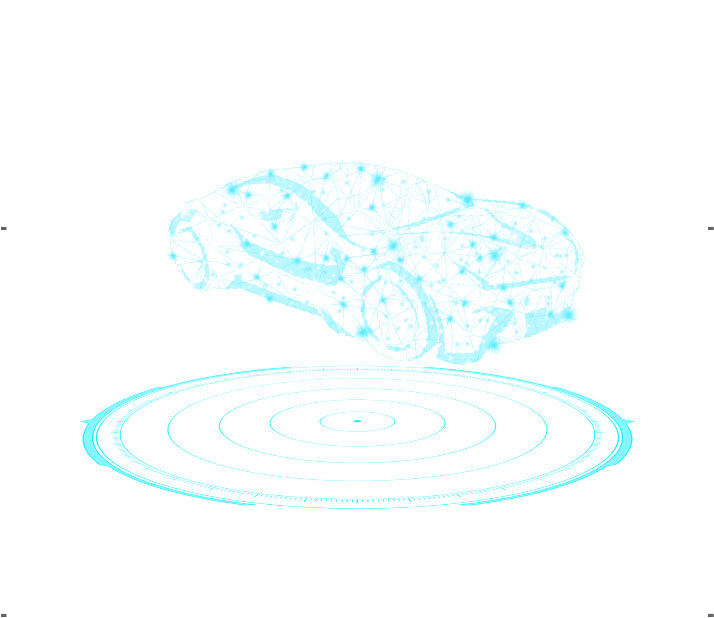 输入标题
输入标题
点击此处添加具体文本说点击此处添加
点击此处添加具体文本说点击此处添加
输入标题
点击此处添加具体文本说明点击此处添加具体文本说明点击此处添加具点击此处添加具体文本说明点击此处添加具体文本说明点击此处添加具体文本说明点点击本说明点点击此处添体文本说明点点击本说明
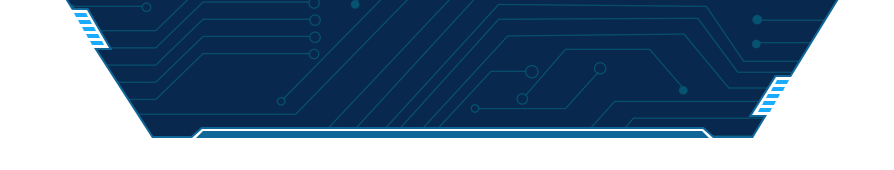 文字内容
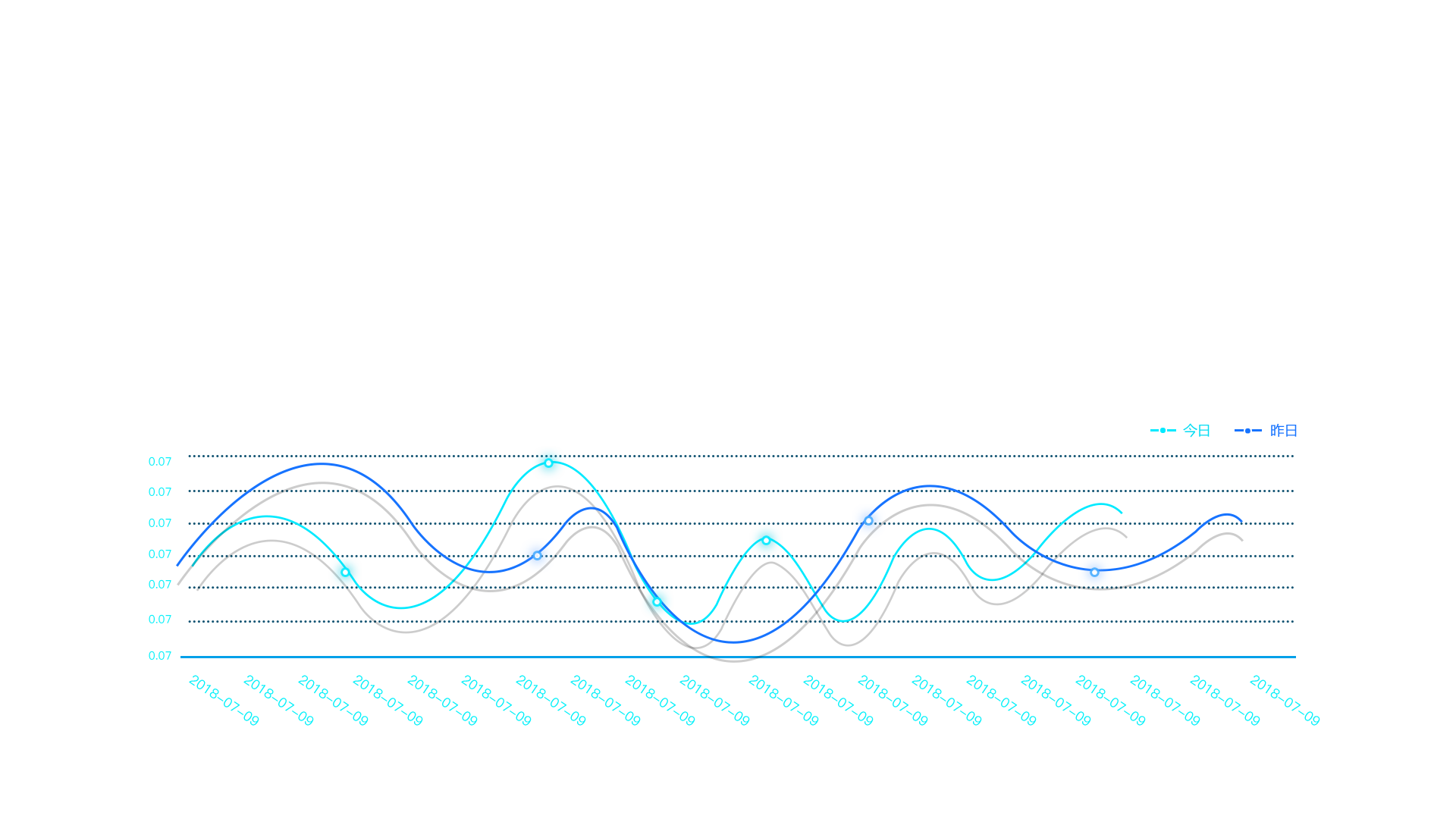 输入标题
点击此处添加具体文本说明点击此处添加具体文本说明点击此处添加具体文本说明点击此点击此处添加具体文本说明点击此处添加具体文本说明点击此处添加具体文本说明点击此点击此处添加具体文本说明点击此处添加具体文本说明点击此处添加具体文本说明点击此点击此处添加具体文本说明点击此处添加
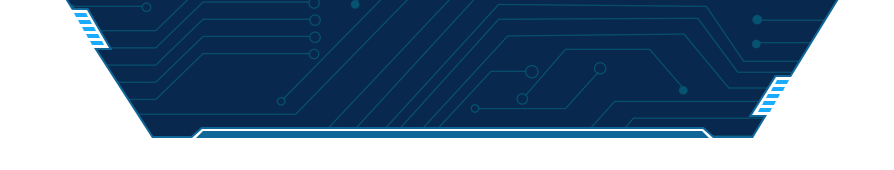 文字内容
$1,000
50%
99%
输入标题
输入标题
点击此处添加具体文本说点击此处添加点击此处添加具体文本说点击此处添加点击此处添加具体文本说点击此处添加点击此处添加具体文本说点击此处添加
点击此处添加具体文本说点击此处添加点击此处添加具体文本说点击此处添加点击此处添加具体
点击此处添加具体文本说点击此处添加点击此处
点击此处添加具体文本说点击此处添加点击此处添
点击此处添加具体文本说点击此处添加点击此处添加具体文本说点击此处添加点击此处添加具体
输入标题
输入标题
输入标题
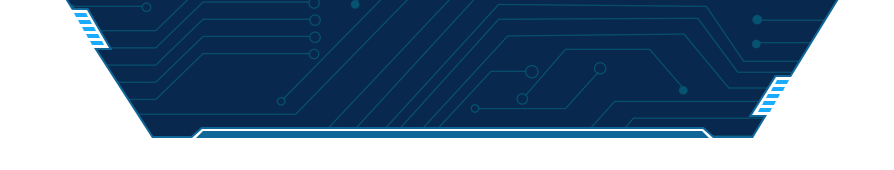 文字内容
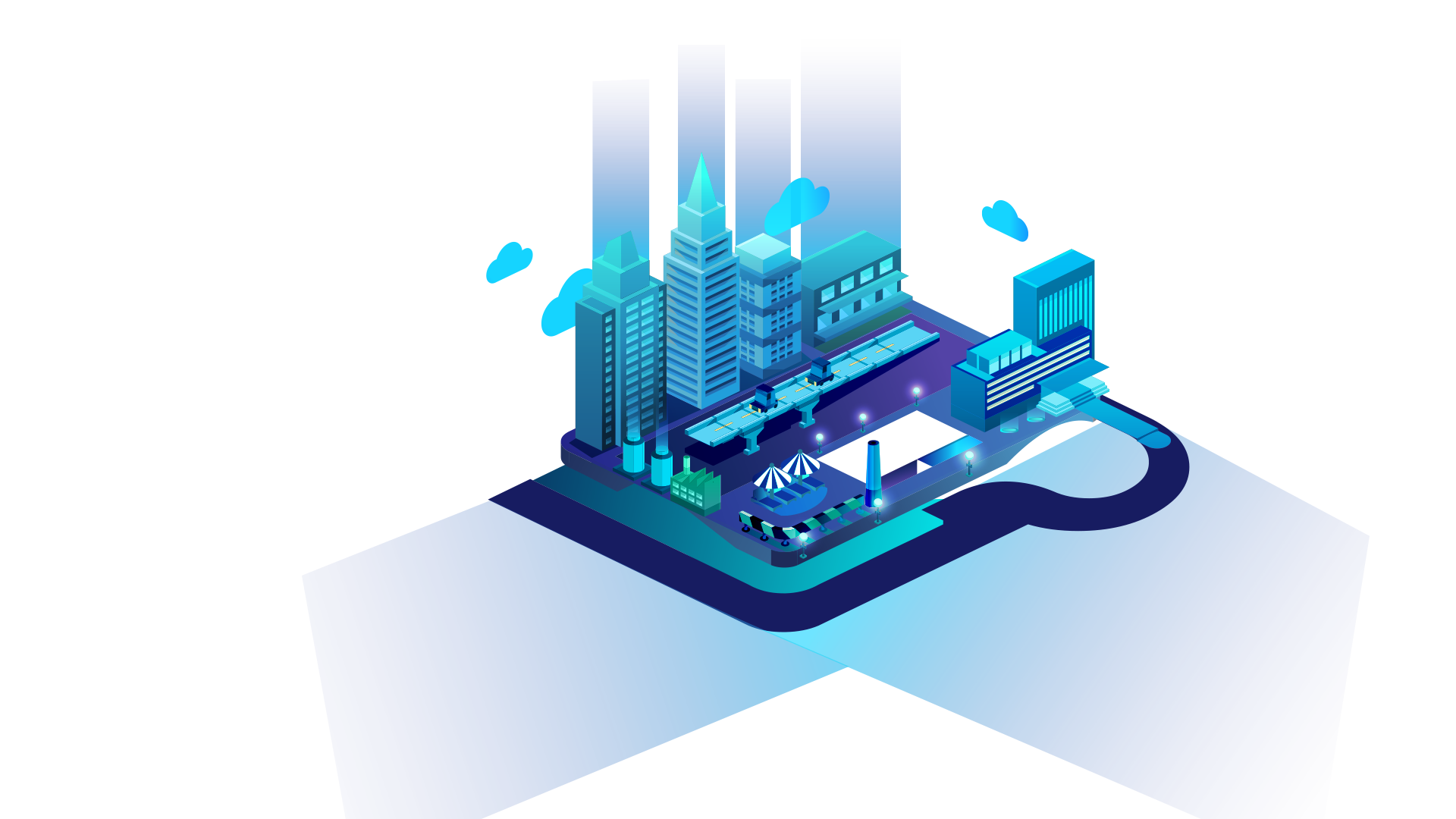 输入标题
输入标题
点击此处添加具体文本说明点击此处添加具体文本说明点击此处添加具体文本说明点击此点击此处添加具体文本说明点击此处添加具体文本说明点击此处添加具体文本说明点击此点击此处
点击此处添加具体文本说明点击此处添加具体文本说明点击此处添加具体文本说明点击此点击此处添加具体文本说明点击此处添加具体文本说明点击此处添加具体文本说明点击此点击此处
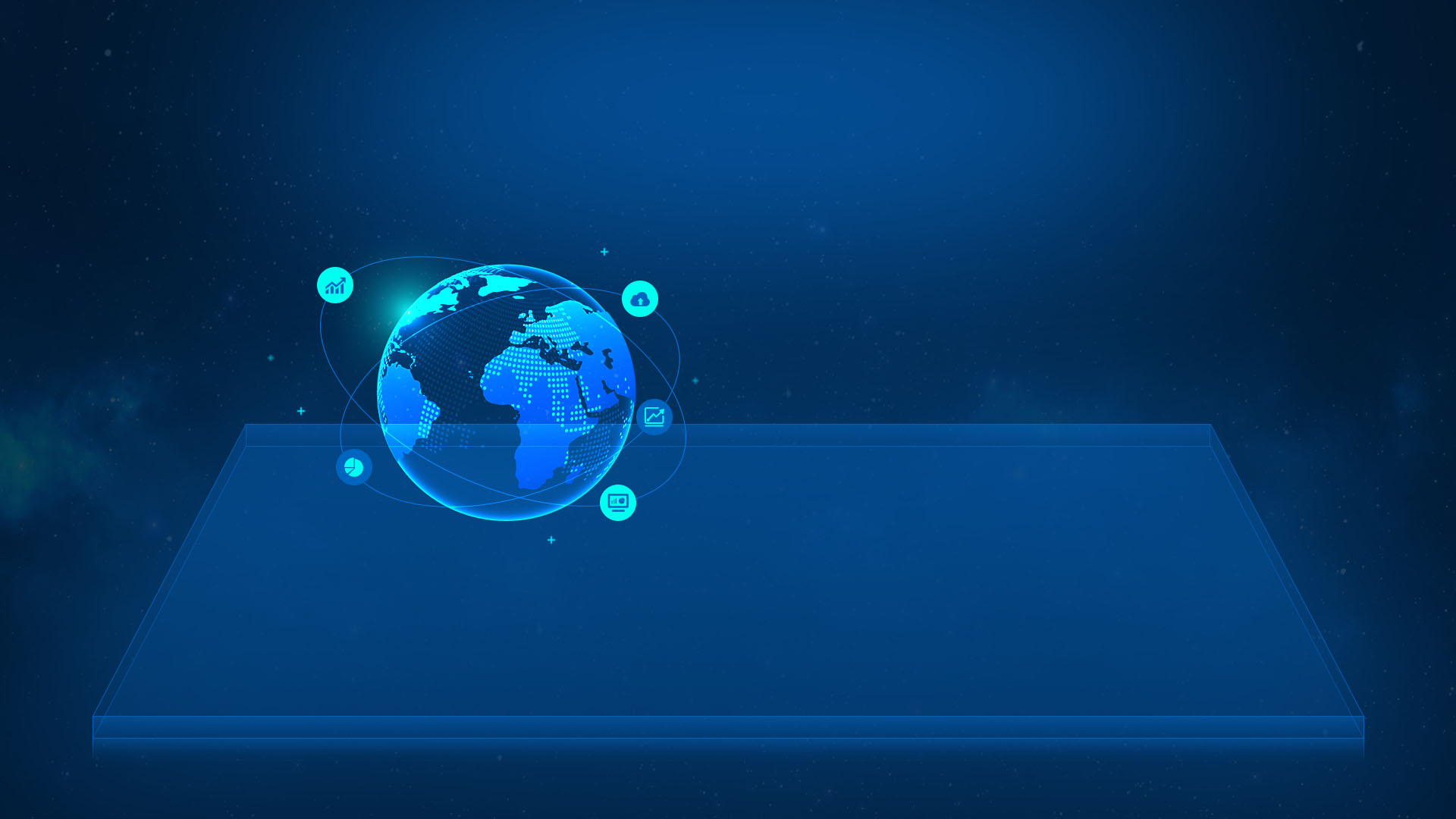 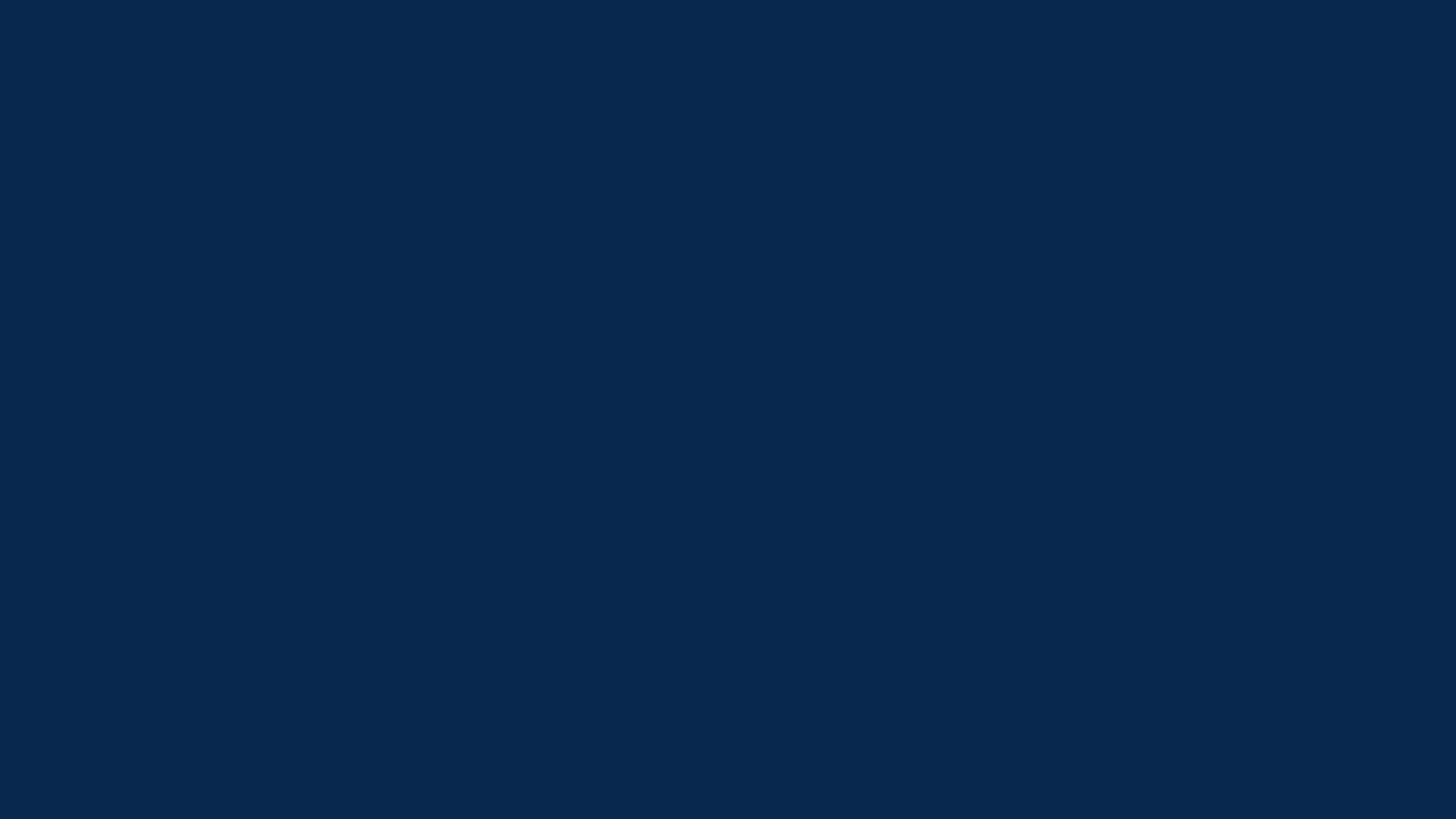 4
文字内容
点击此处添加具体文本说明点击此处添加
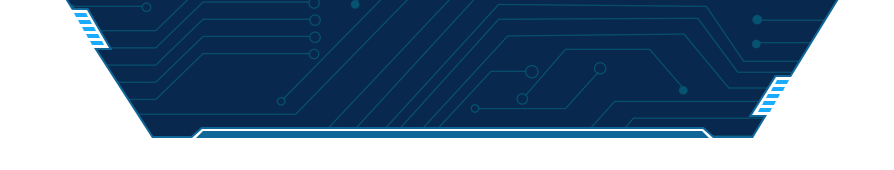 文字内容
输入标题
输入标题
输入标题
点击此处添加具体文本说点击此处添加点击此处添加具体文本说点击此处添加
点击此处添加具体文本说点击此处添加点击此处添加具体文本说点击此处添加
点击此处添加具体文本说点击此处添加点击此处添加具体文本说点击此处添加
50%
80%
30%
点击此处添加具体文本说
点击此处添加具体文本说
点击此处添加具体文本说
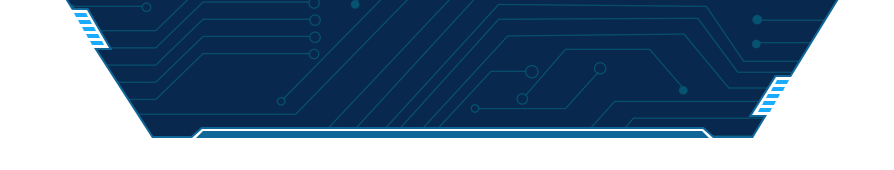 文字内容
输入标题
输入标题
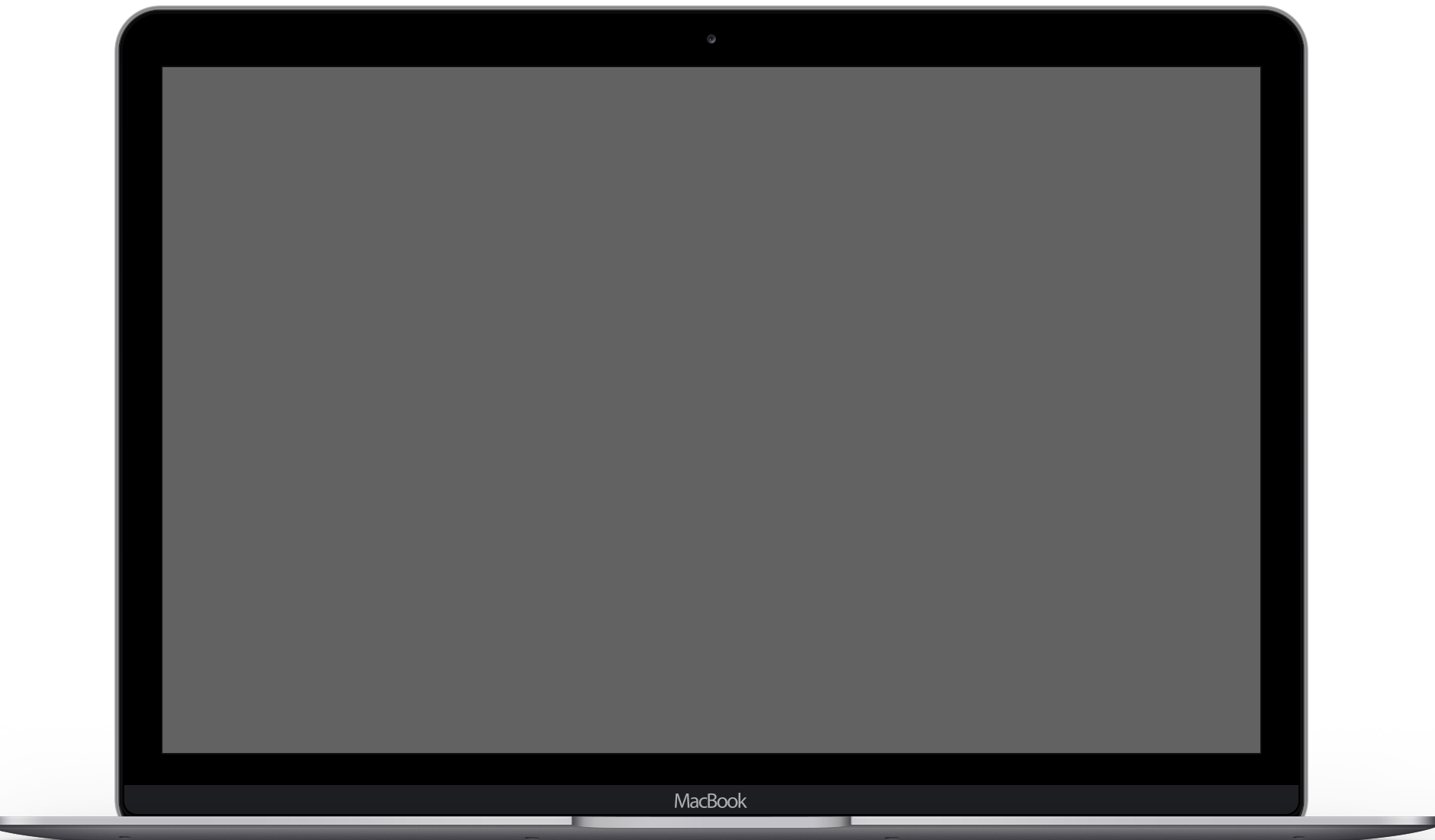 点击此处添加具体文本说点击此处添加点击此处添加具体文本说点击此处添加
点击此处添加具体文本说点击此处添加点击此处添加具体文本说点击此处添加
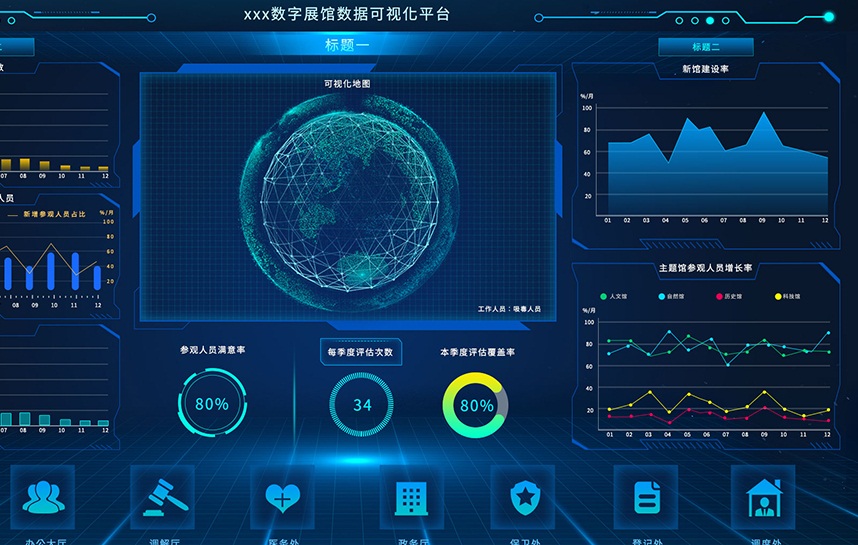 输入标题
输入标题
点击此处添加具体文本说明点击此处添加具体文本说明点击此处添加具体文本说明点点击此处添加具体文本说明点击此处添加具体文本说明点击
点击此处添加具体文本说明点击此处添加具体文本说明点击此处添加具体文本说明点点击此处添加具体文本说明点击此处添加具体文本说明点击
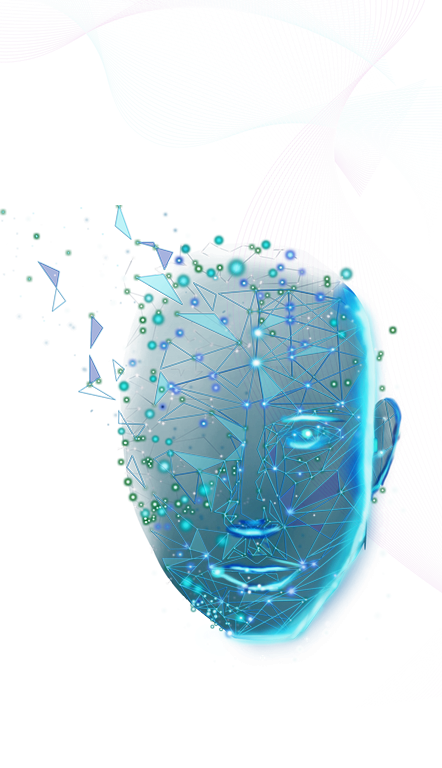 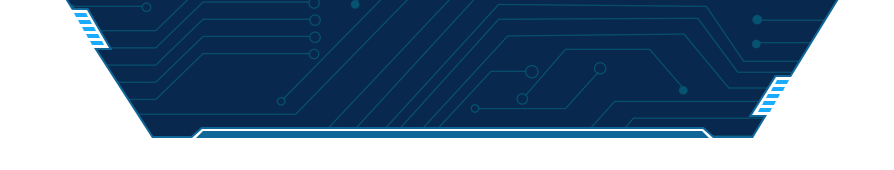 文字内容
输入你的标题
输入你的标题
点击此处添加具体文本说明点击此处添加具体文本说明点击此处添加具体文本说明点击此点击此处添加具体文本说明点击此处添加具体文本说明点击
点击此处添加具体文本说明点击此处添加具体文本说明点击此处添加具体文本说明点点击此处添加具体文本说明点击此处添加具体文本说明点击此处添加具体文本说明添加具体文本说明点击此处添加具体文本说明点击击此点击此处添加
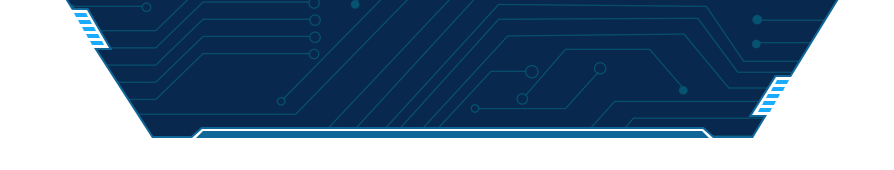 文字内容
输入你的标题
标题
标题
标题
标题
点击此处添加具体文本说明点击此处添加具体文本说明点击此处添加具体文本
点击此处添加具体文本说明点击此处添加具体文本说明
点击此处添加具体文本说明点击此处
点击此处添加具体文本说明点击此处添加具体文本说明
点击此处添加具体文本说明点击此处
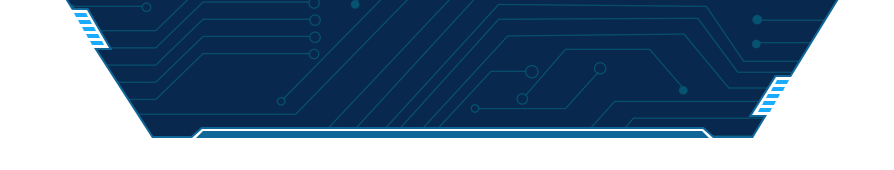 文字内容
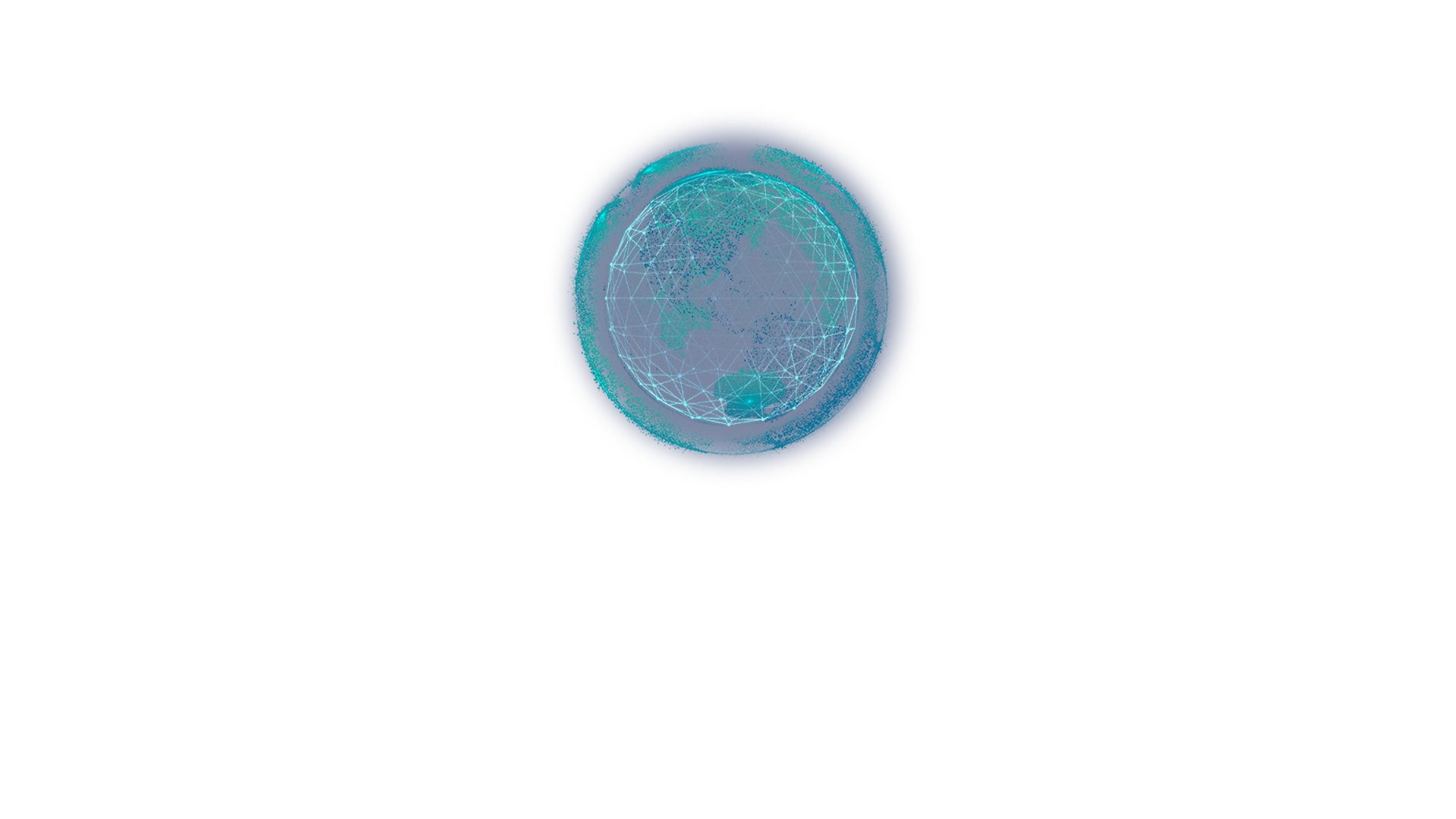 输入标题
输入标题
输入标题
点击此处添加具体文本说明点击此处添加具体文本说明点击此处添加具体文本说明点点击此处添加具体文本说明击
点击此处添加具体文本说明点击此处添加具体文本说明点击此处添加具体文本说明点点击此处添加具体文本说明击
点击此处添加具体文本说明点击此处添加具体文本说明点击此处添加具体文本说明点点击此处添加具体文本说明点击此处添加具体文本说明点击此处
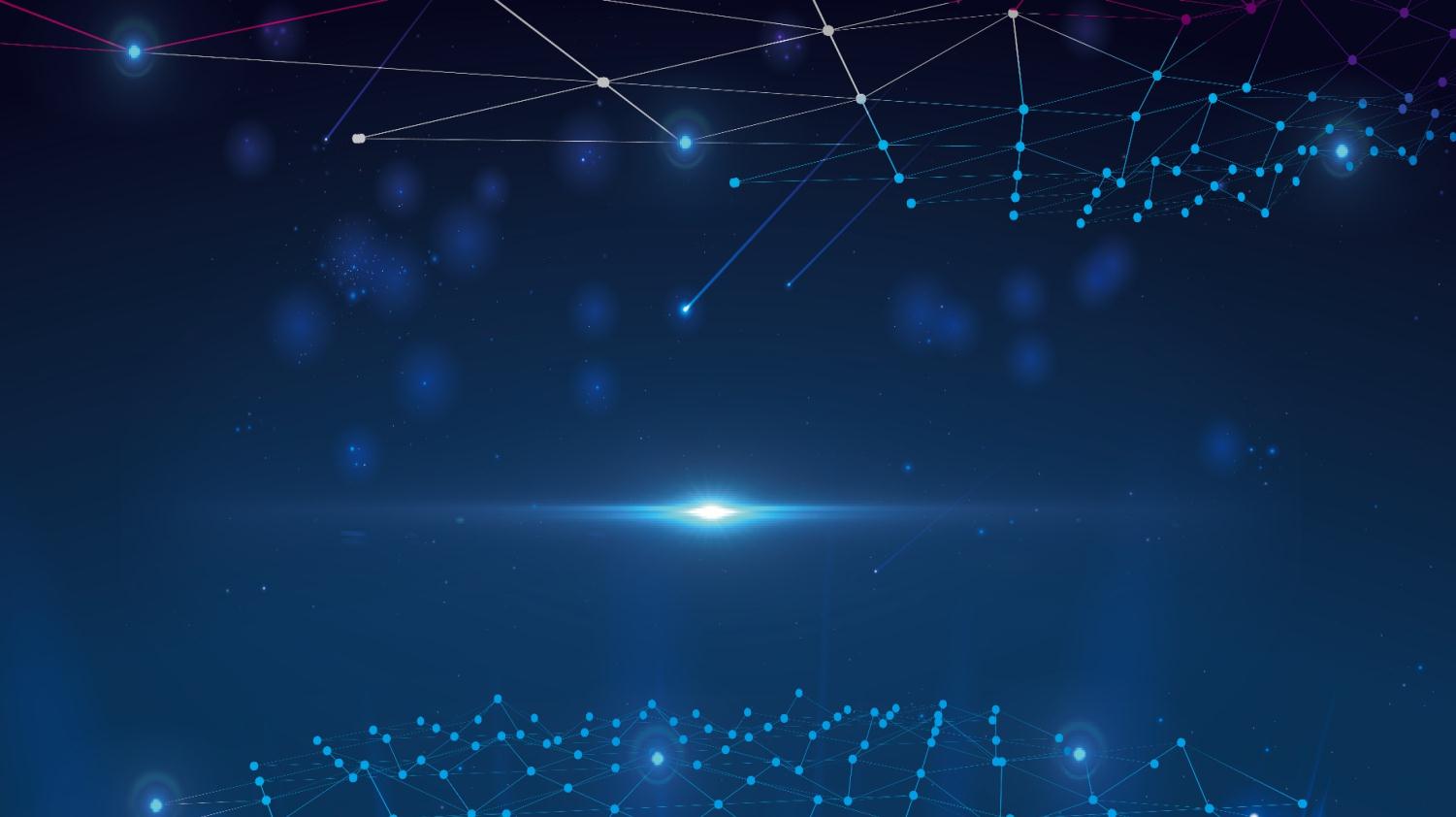 谢谢您的观看！